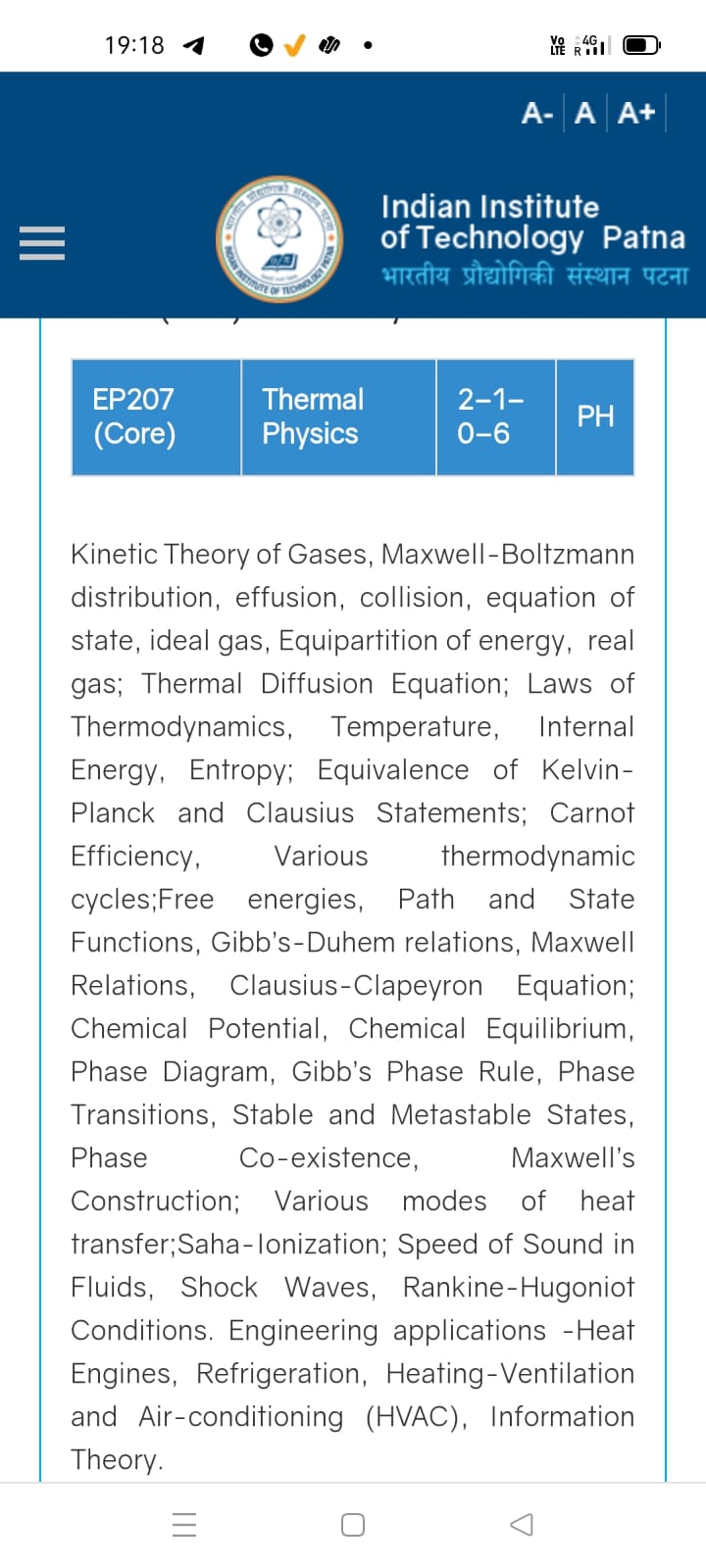 Season 1, Lecture 11 (S1,L11): 
 Thermal Diffusion and Effusion
Concept of Diffusion and Effusion: Kinetic theory of gases
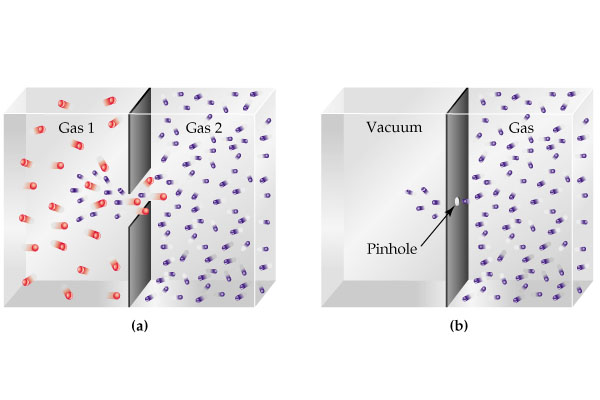 This is called as a “steady state” condition
Plot concentration as a function of x
Plot
Note:
Using variable separable method one can find the solution as
Plot
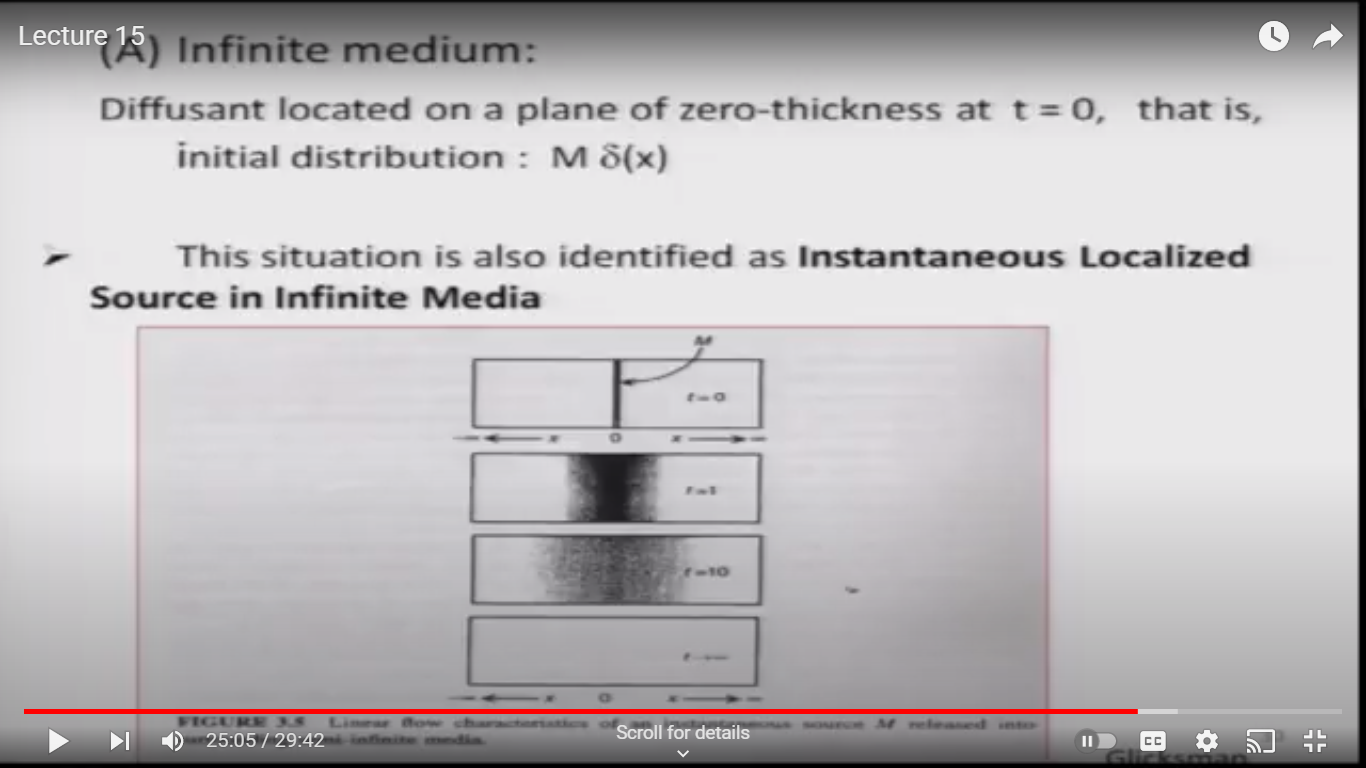 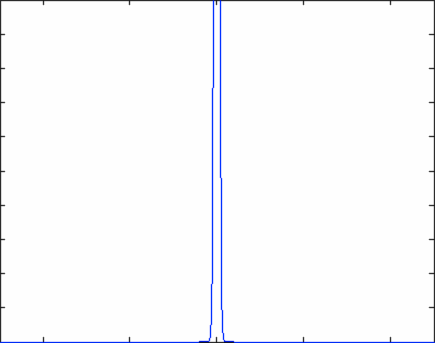 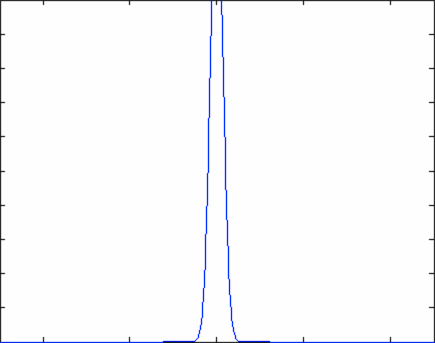 Atomic cloud diffusion in Quantum Technology
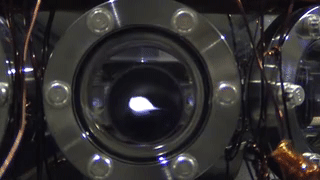 v
v
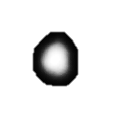 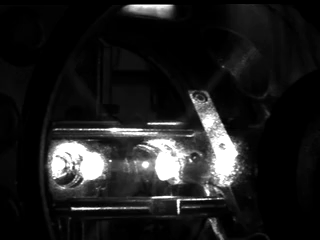 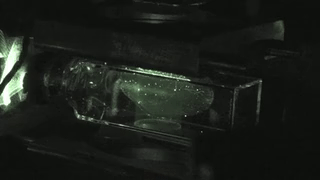 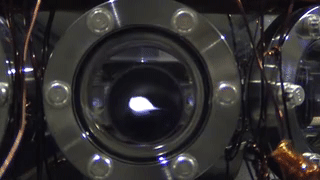 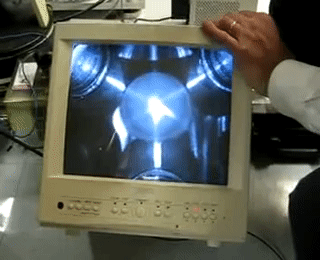 v
Non invasive temperature
measurement
a
a+vt
a+vt’
Effusion
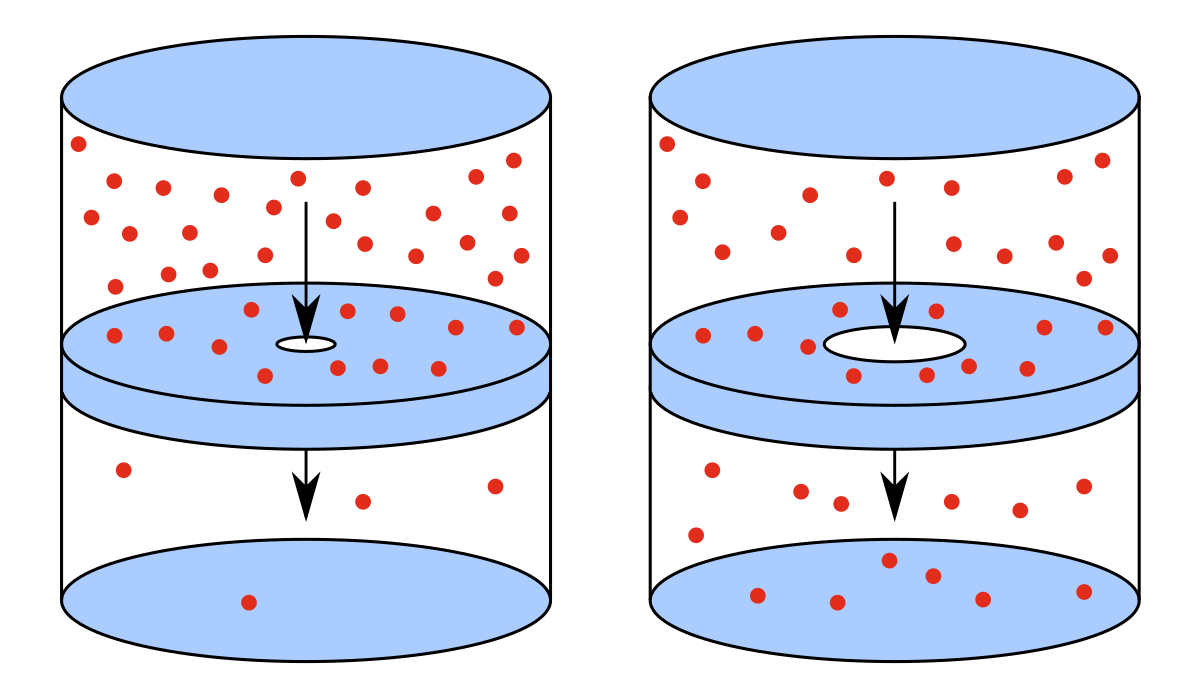 Effusion
Effusion occurs through an orifice smaller than the mean free path of the particles in motion
Gas in left chamber is under equilibrium
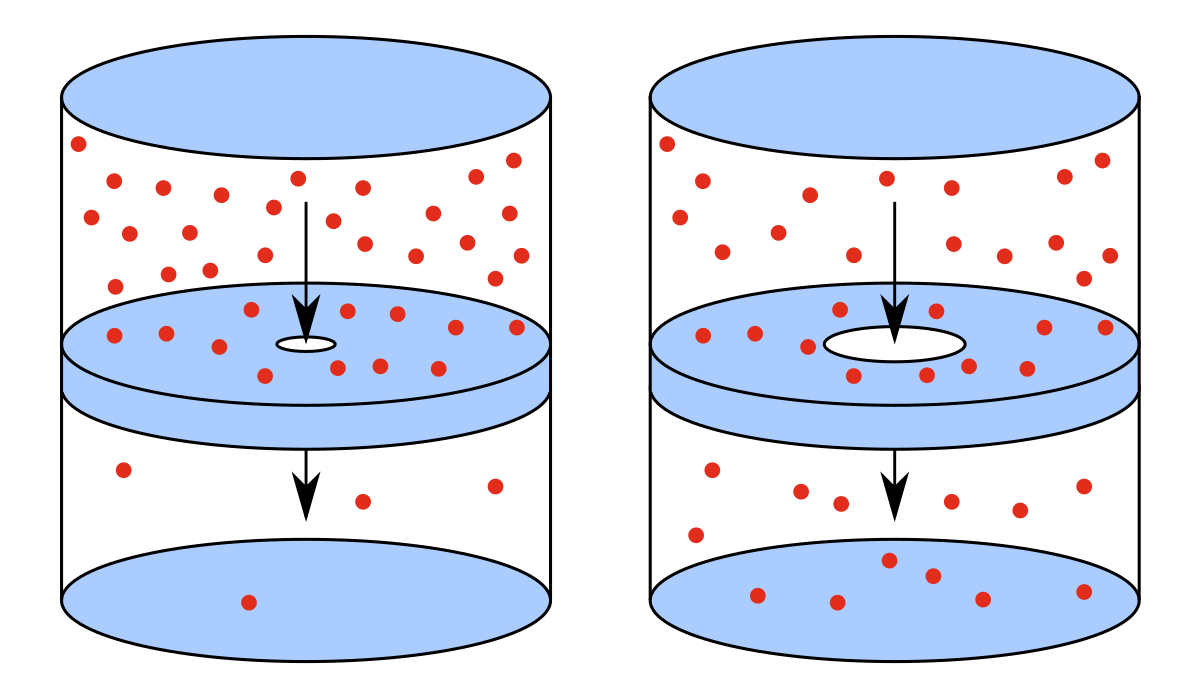 To maintain gas in left chamber is under equilibrium
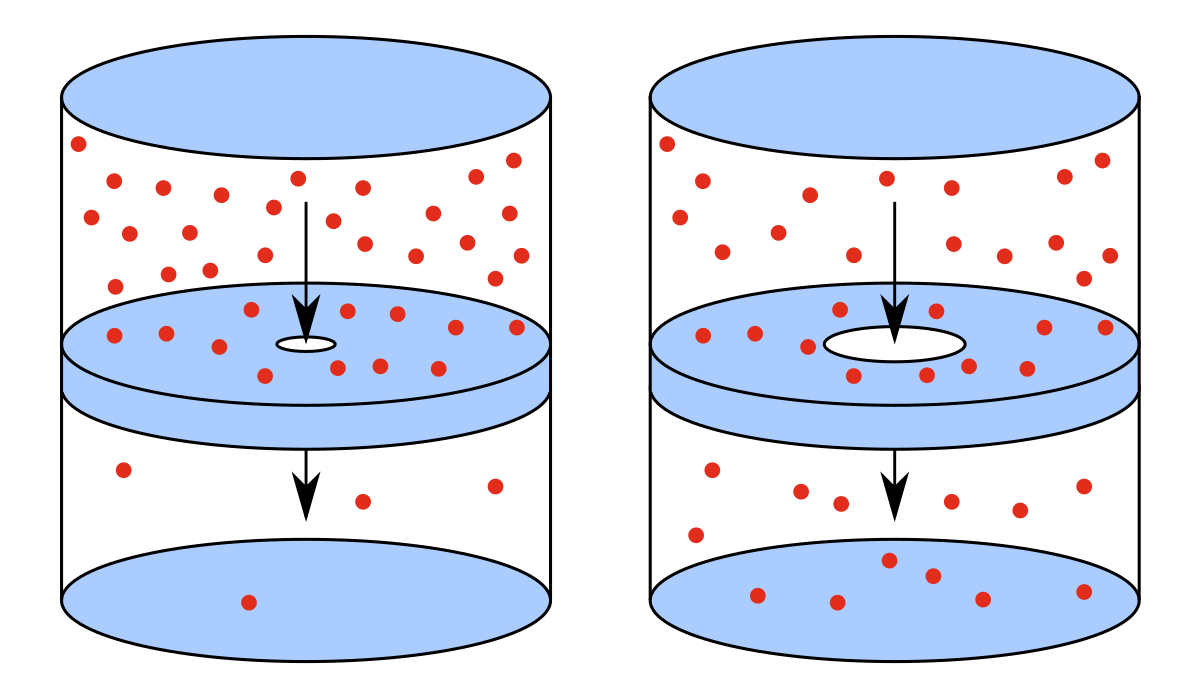 Ensures little or no collisions near the opening hence the equilibrium is maintained
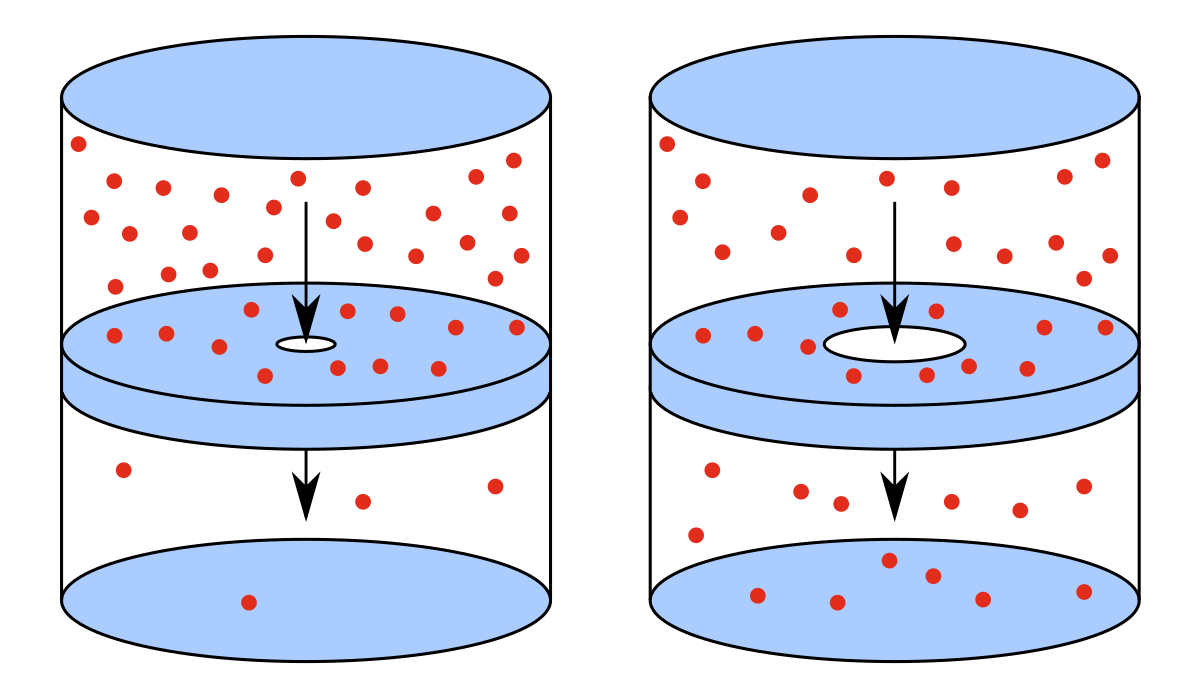 Equilibrium is not disturbed
Under the above condition escape of molecules through hole is called  as EFFUSION
OR
EFFUSION occurs through an orifice smaller than the mean free path of the particles in motion
dA
Flux of molecules
dA
Volume of slanted cylinder
dA
HOME WORK
Distribution function
Maxwell Boltzmann speed distribution
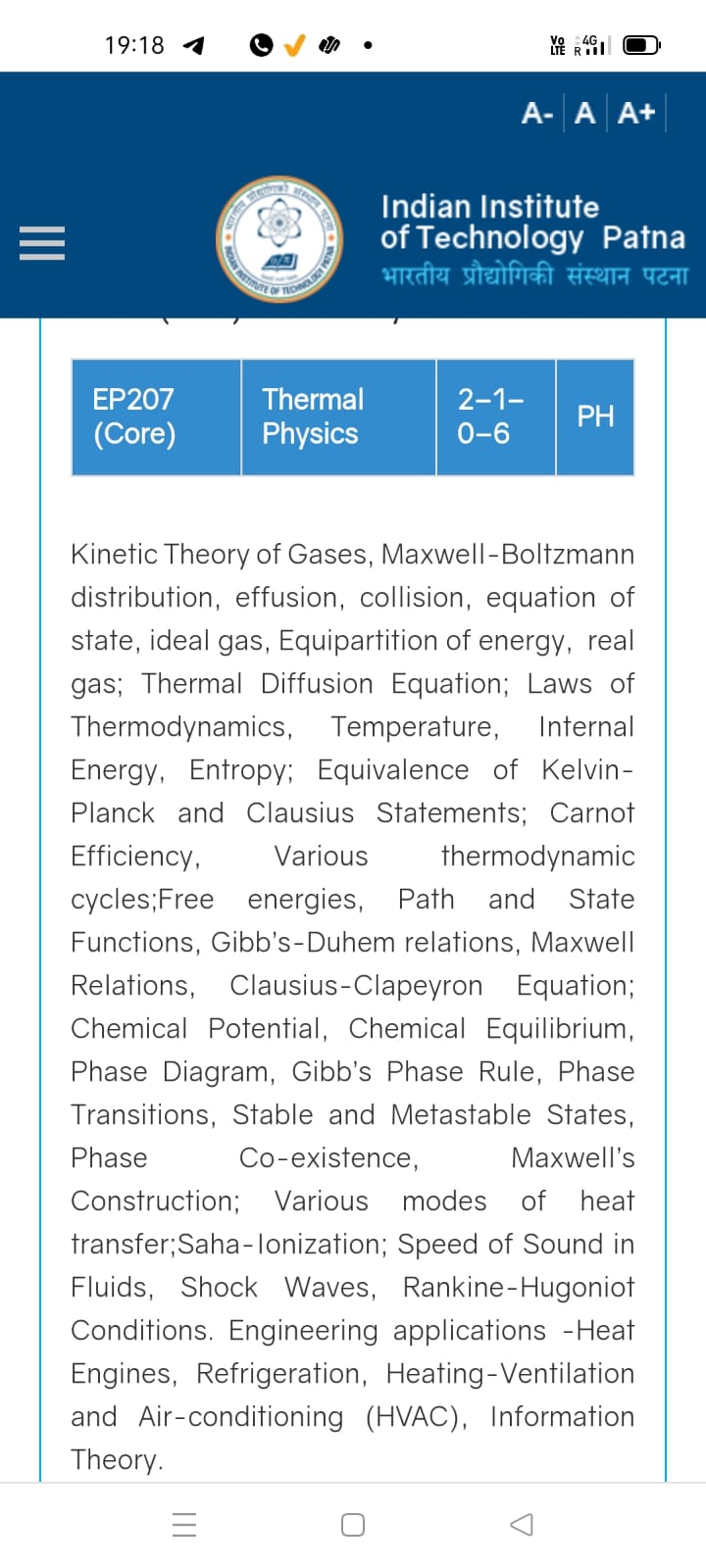 Mid-sem
Introduction to Thermodynamics
A revision
Macroscopic approach
Does not probe system at molecular level
Thermodynamic variables P,V,T
System and rest of universe (reservoir: Infinite heat capacity)
System is separated by a wall